The Respiratory System
Main Function
To supply O2   and to remove CO2
O2 is supplied to the body
O2 transported to body cells
Body cells use O2 and release CO2
Circulation
Respiration
Breathing (inhale)
Co2 is transported to lungs
CO2 waste is expelled
Breathing (exhale)
Circulation
Parts of the Respiratory System
Pharynx- food, liquid and air share this passage
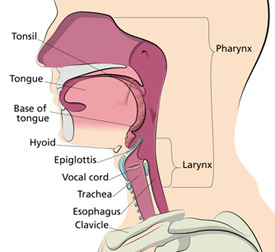 Epiglottis
flap that stops food from entering airway
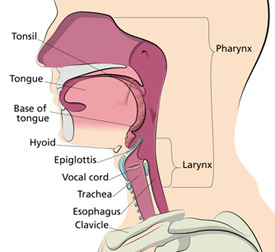 Larynx
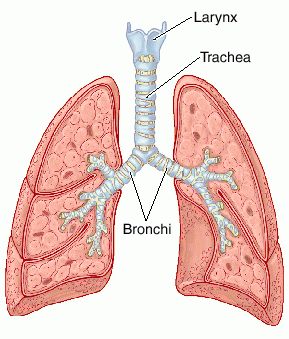 directs  air through vocal cords
Trachea
Passageway for air
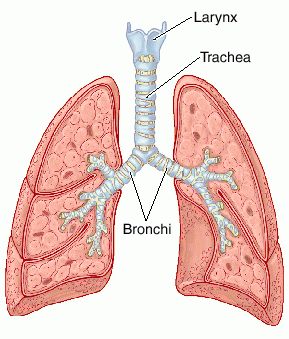 Bronchi
Take air into and out of the lungs
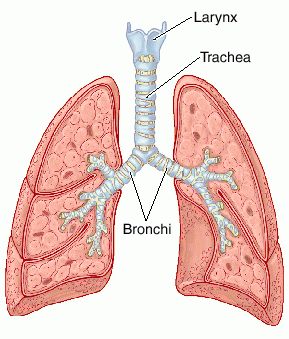 Alveoli
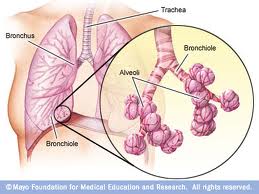 Provide places for O2 and CO2 to be exchanged
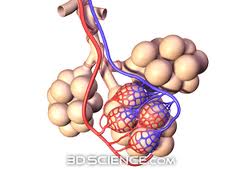 Inhaling vs. Exhaling
Inhaling-diaphragm contracts and air is drawn into the lungs
Exhaling-Diaphragm relaxes and gases are expelled from the lungs
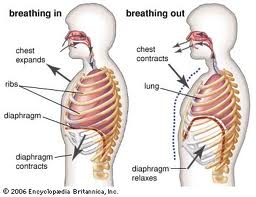